Министерство Просвещения
Республики Молдова
Главное Управление Образования АТО Гагаузия


Визитная карточка
Джолтайской
гимназии
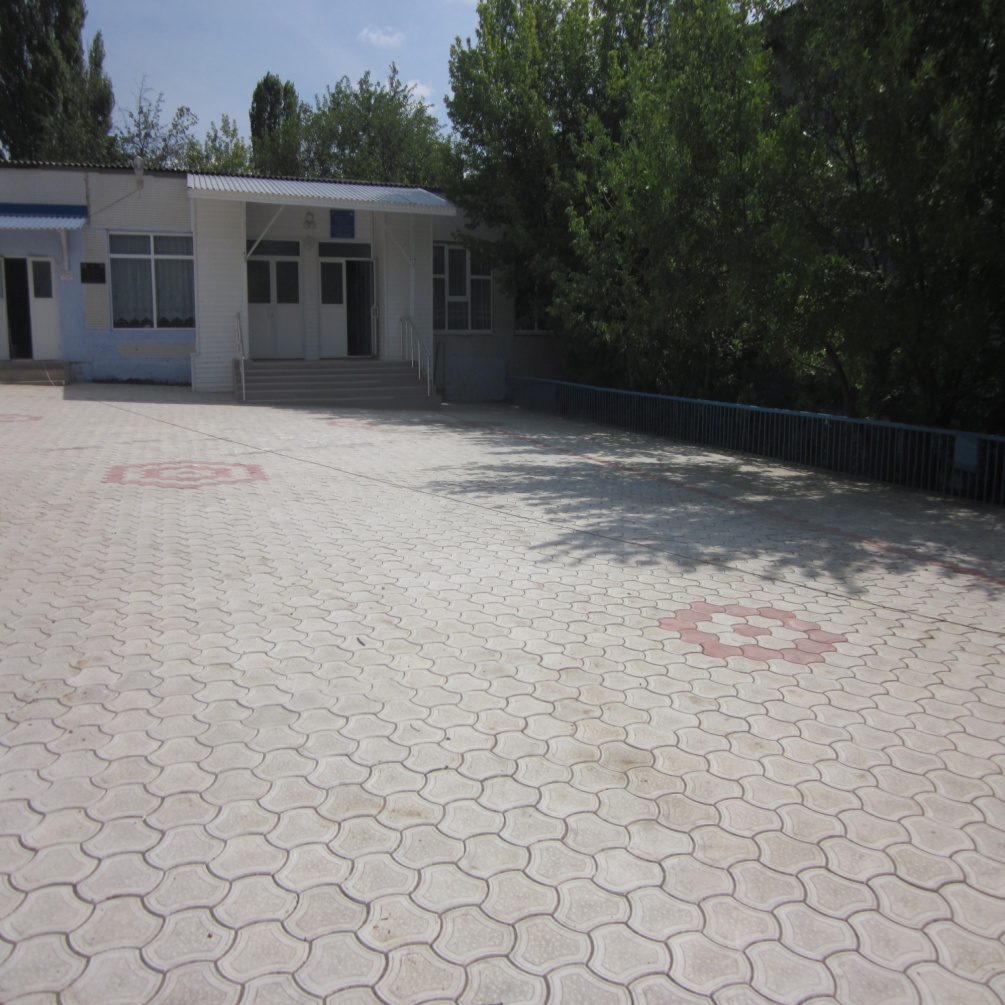 Кто хочет достичь цели,
должен знать её.
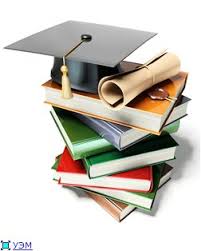 Юридический адрес гимназии:
Республика Молдова
АТО Гагаузия
Чадыр-Лунгский район
С.Джолтай
ул.Ленина,62
Тел/факс
(291)75-2-78
е-майл:
dj.shcola @mail.ru
Полное название учебного заведения:

 Джолтайская гимназия (средняя общеобразовательная школа, основанная в 1968 году, была реорганизована в гимназию с 01 сентября, 2011 года согласно п.а) ч. (2) ст.40. 1 Закона Республики Молдова «Об образовании» № 547 – XIII от 21.07.1995г. (Постановление №7/7 от 23 мая, 2011 г. Исполнительного комитета Гагаузии «Гагауз Ери» «Об изменении статуса некоторых учебных заведений»)
   Джолтайская гимназия является государственной собственностью. Язык обучения – русский.
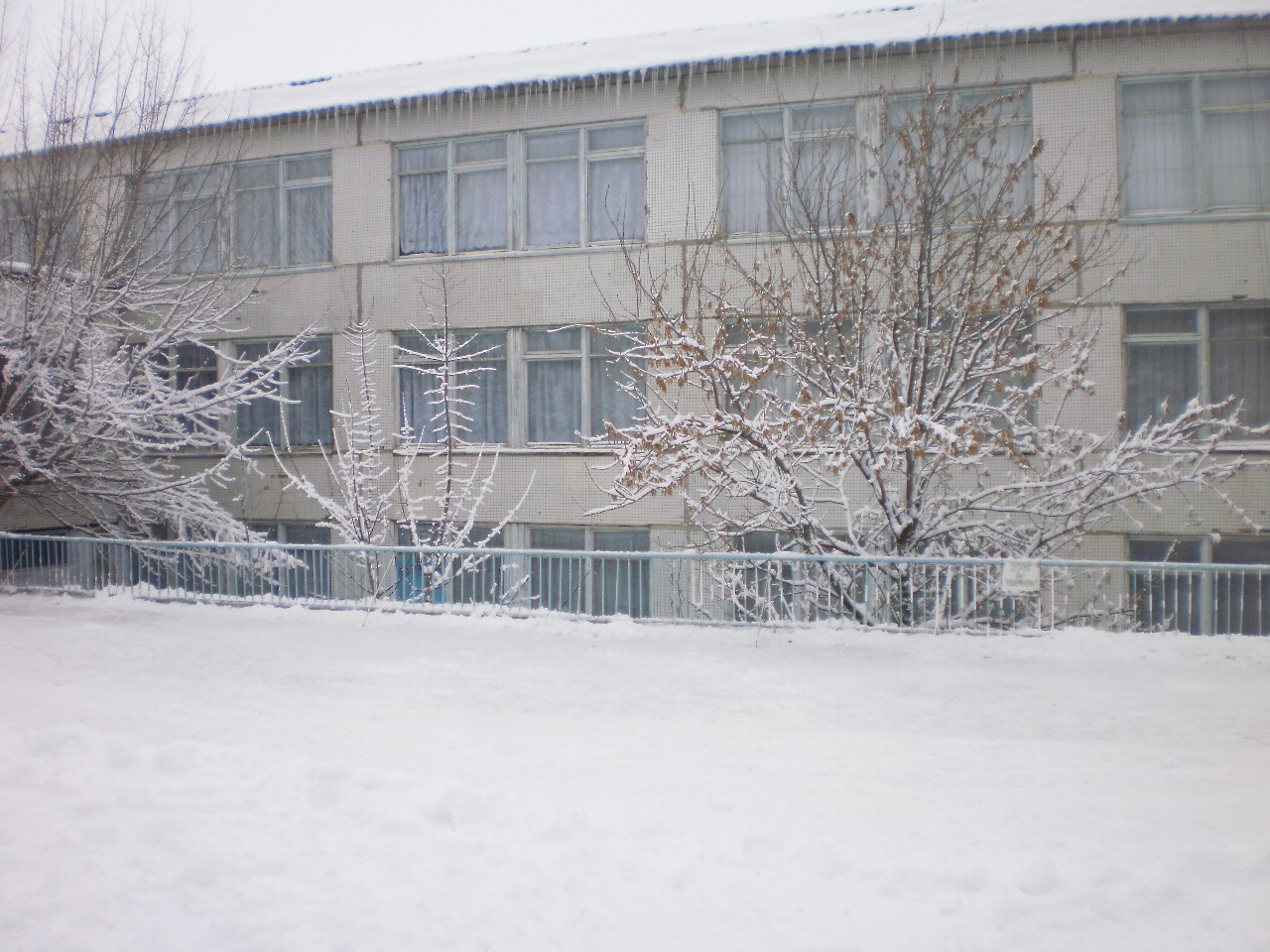 Наша школа – одна из многих тысяч провинциальных учебных заведений Молдовы. В прошлом учебном году ей исполнилось 33 года. Здание школы типовое, рассчитано на 640 мест, функционирует с 1983 года.
 Сменность занятий по школе:
Школа работает в одну смену. Продолжительность уроков: 45 минут. Начало занятий – в 8.00 часов.
   Организация питания:
Питаются по школе 1-4 классы – 72 учащихся.
Гимназия располагает:
-15 учебными кабинетами;
-компьютерным кабинетом;
-спортивным залом;
-актовым залом;
-столовой на 100 посадочных мест;
-медицинским кабинетом;
-библиотекой;
-мастерской для обучения учащихся технологическому воспитанию;
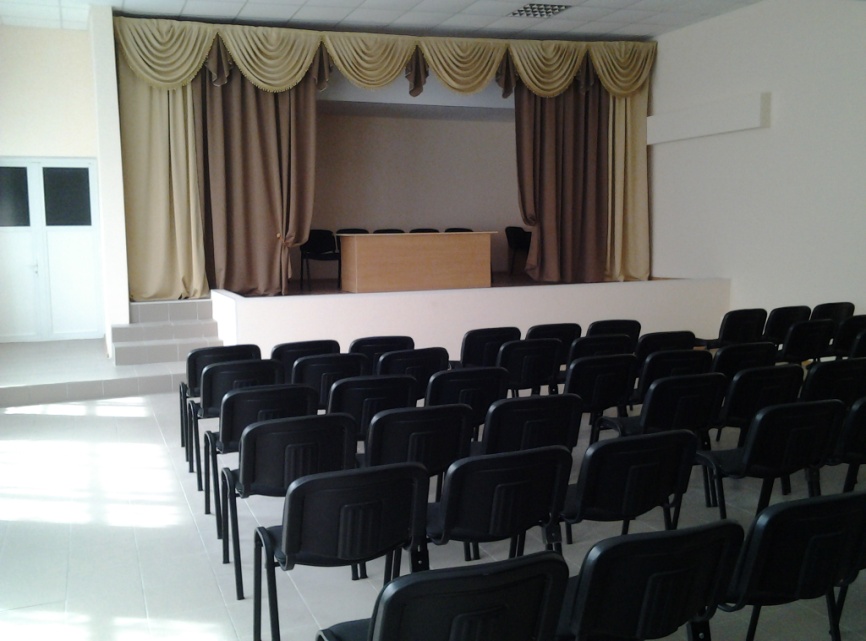 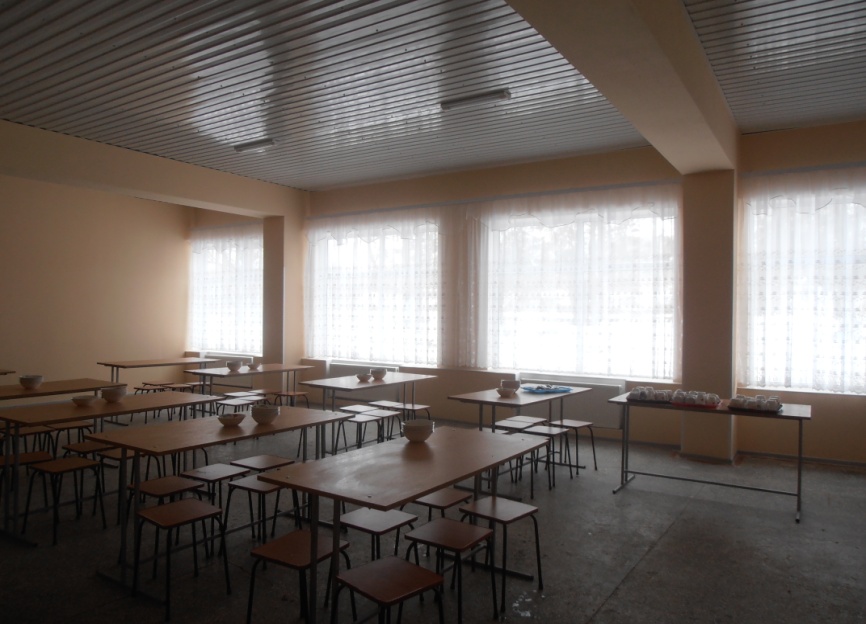 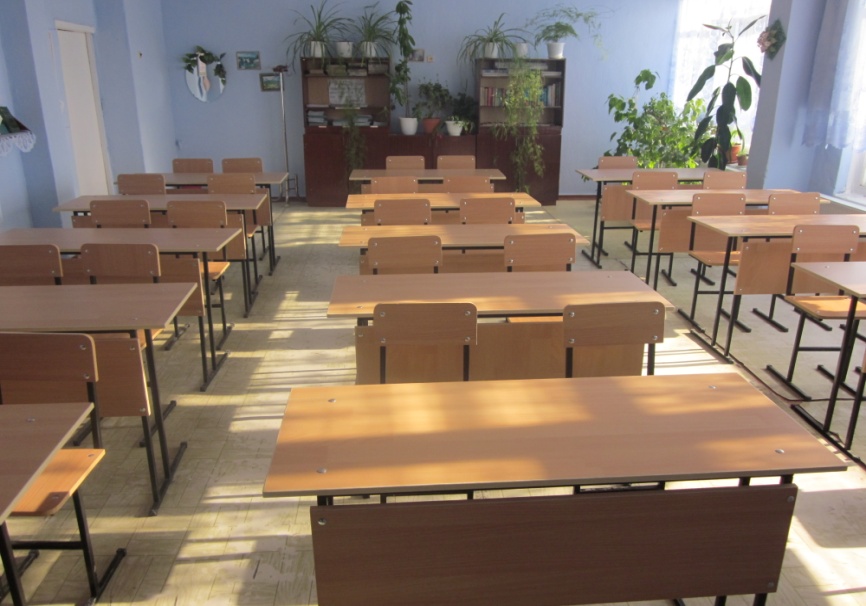 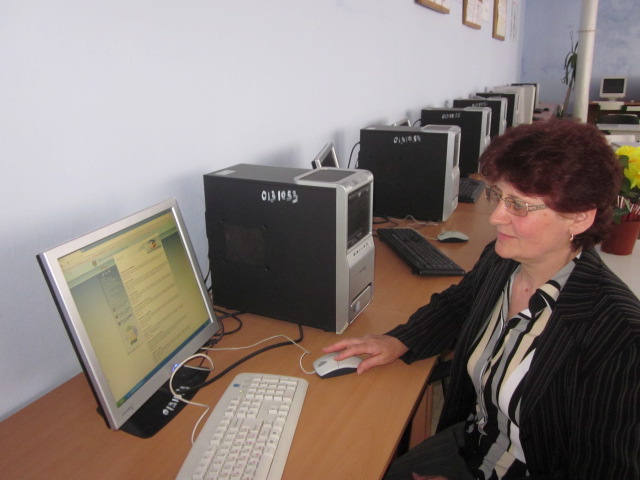 Для обеспечения учебно-воспитательного процесса
техническими средствами в гимназии имеется:
компьютеры-21 шт
ноутбуки-2 шт.
проекторы-3 шт.
интерактивные доски-1 шт.
сканеры-1 шт.
принтеры-5 шт.
видеокамеры-1 шт.
фотоаппараты-1 шт.
Гимназия подключена к сети Интернет
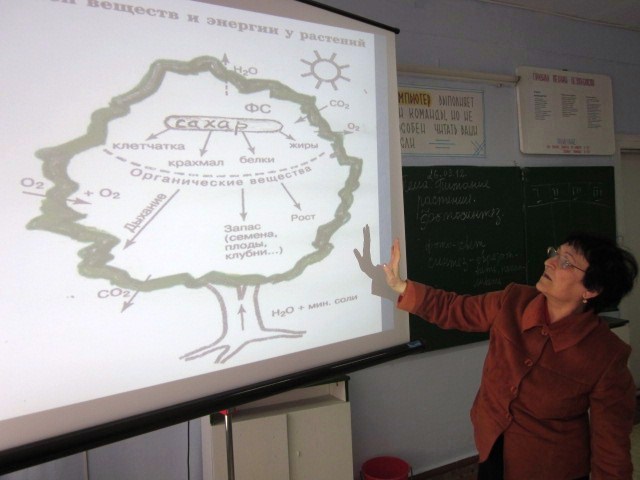 Наша школа сегодня – это сплоченный и дружный союз педагогов, учащихся и родителей, объединенных узами добра, доверия и взаимопонимания, умеющих эффективно работать, добросовестно учиться, а главное – любящих свою школу.
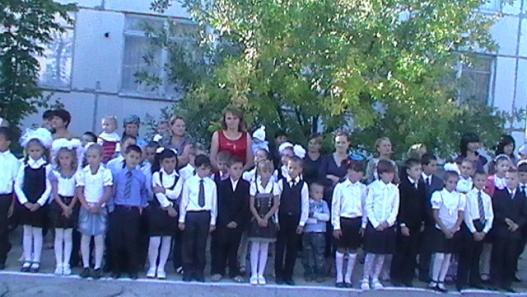 Педагогический коллектив
Педагогический коллектив стабильный,професионально зрелый.Образовательный процесс осуществляют 20 педагогов.

Совместителей-3 учителей.
Обеспеченность кадрами-100%
 Образование:
Высшее- 65%- 13 учителей
Средне-специальное- 35%- 7 учителей
Дидактические категории:
Высшая- нет
Первая- нет
Вторая- 35%- 7 учителей
Без категории- 65%- 13 учителей
Стаж работы:
от 13-18- 4
от 18 и выше- 16
пенсионеры- 9
Заслуженный педагог Гагаузии: Гарчева Мария С.
«Учитель года»(2015-2016г.):Петкович Евдокия П.
На заслуженном отдыхе- 6 учителей
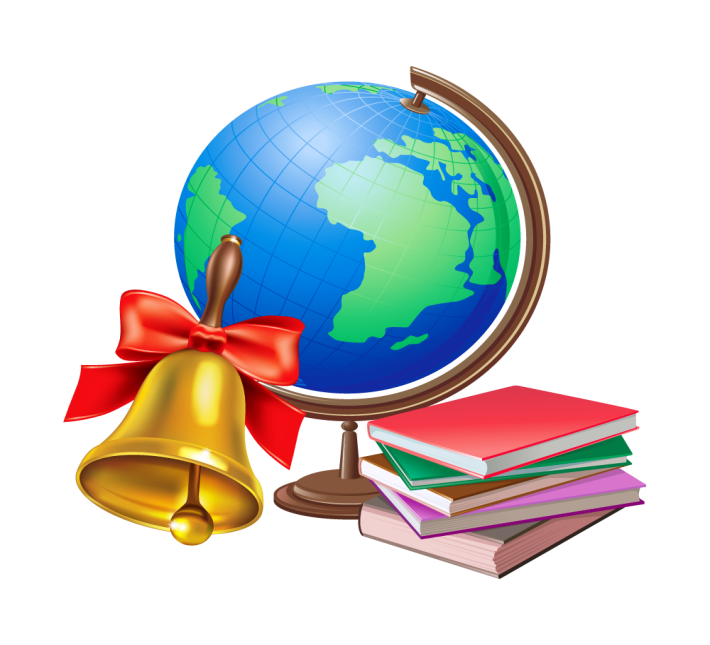 Педагогическое кредо:

«Учитель не просто профессия,а часть
жизни каждого человека.И эта 
часть должна быть
самой лучшей.»
Основные задачи в работе педагогического коллектива школы:
   - качество преподавания;
   - качество знаний учащихся;
   - непрерывное повышение   квалификации педагогов;
   - развитие инициативы и творчества;
   - личностный рост учащихся;
   - сохранение и укрепление здоровья учащихся;
   - психологическая поддержка детям.
Данные о контингенте учащихся
Количество учащихся:
2013-2014 уч.год-
180 учащихся
2014-2015 уч.год-
166 учащихся
2015-2016 уч.год-
150 учащихся
2016-2017 уч.год-
158 учащихся
Социально-экономический состав контингента учащихся:

Полусироты- 9 уч-ся
Многодетные- 43 уч-ся
Неполные- 22 уч-ся
Малобеспеченные- 10 уч-ся
Родители на заработках- 68%
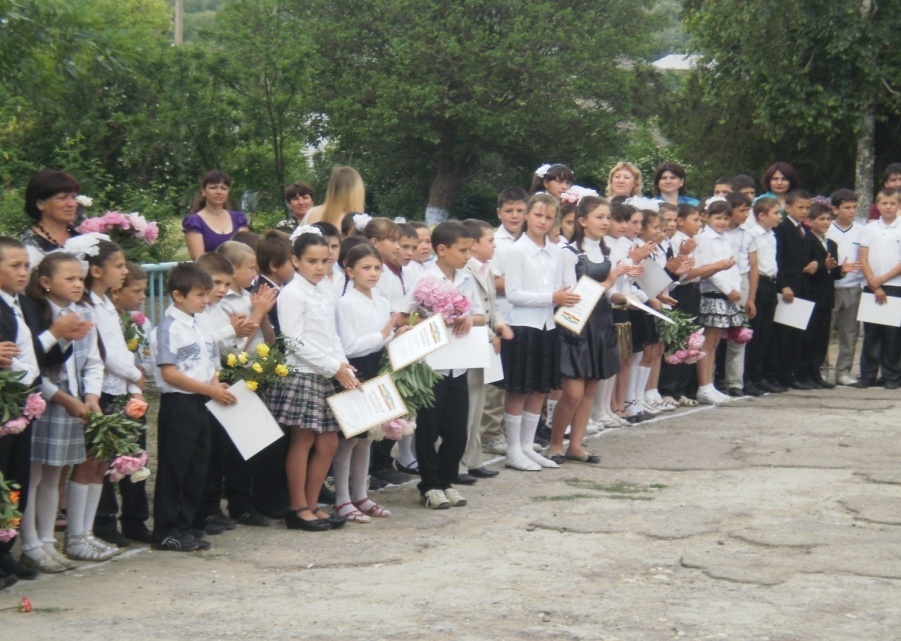 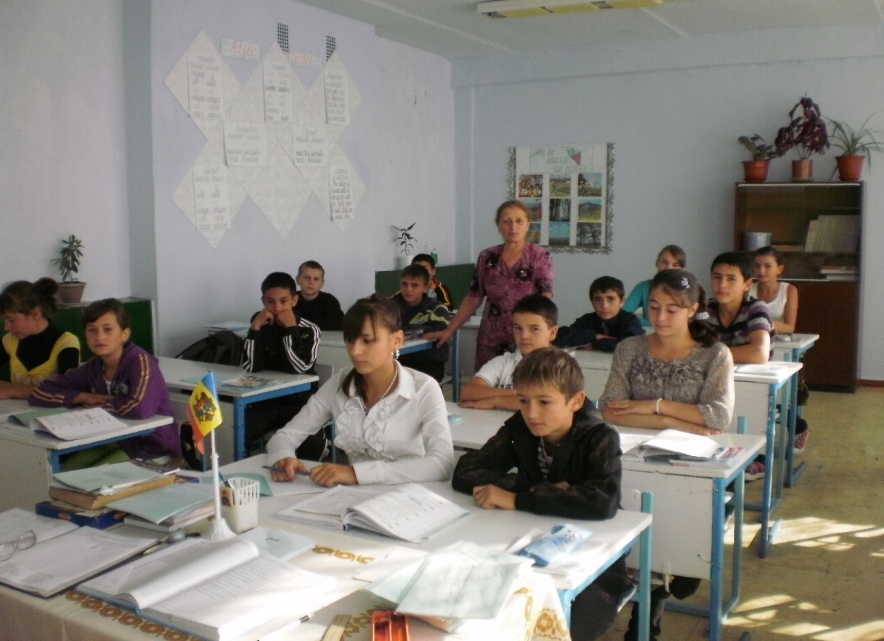 Средняя наполняемость классов в начальном звене – 18 учащихся, в среднем звене – 17, по школе – 18 учащихся.
 Мальчиков по школе-  84 девочек-  72  Численность учащихся уменьшается из года в год, в связи с низкой рождаемостью и переменой местожительства родителей.
Результаты поступления и трудоустройства выпускников (9 класс)
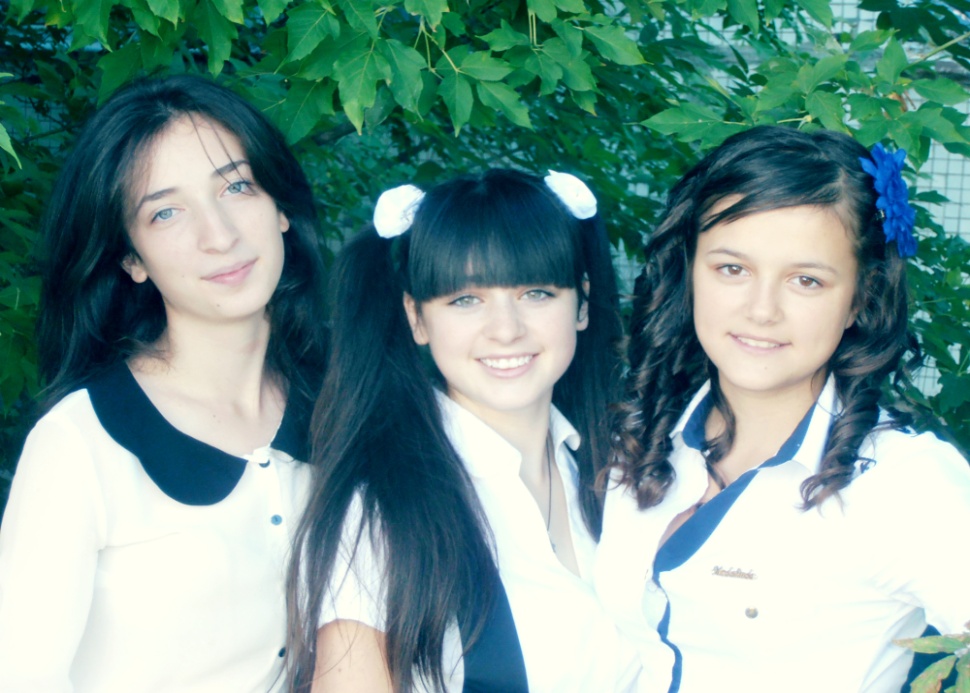 Работа кружков и секций в 2016 -2017 уч.году
Гимназия поддерживает тесную связь со многими  школами района и региона: Бешгиозский лицей, Кириет-Лунгский лицей, Чадыр-Лунгская гимназия, Томайский лицей, Баурчинский лицей, Казаклийская гимназия, Авдарминский лицей. Проводятся дружеские встречи по разным видам спорта (волейбол, баскетбол, футбол, шашки, шахматы, греко-римская борьба).
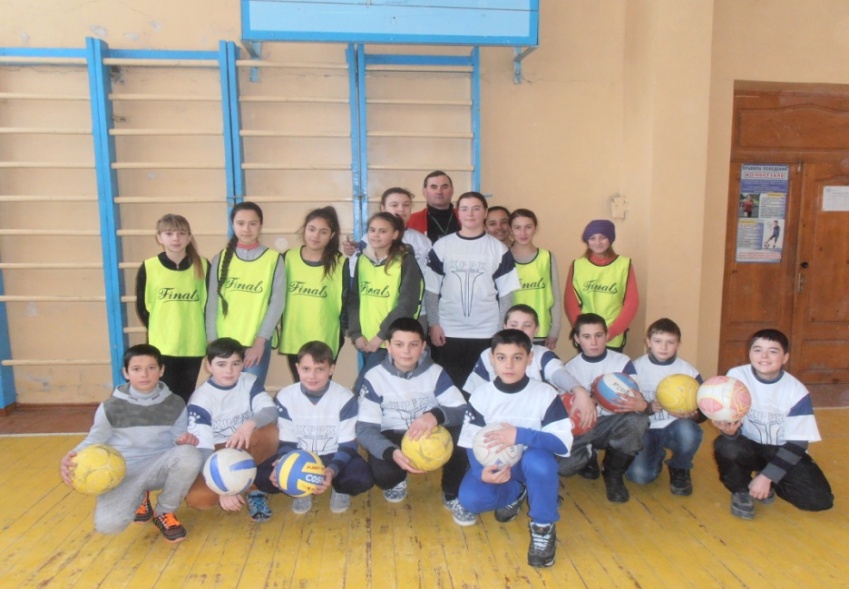 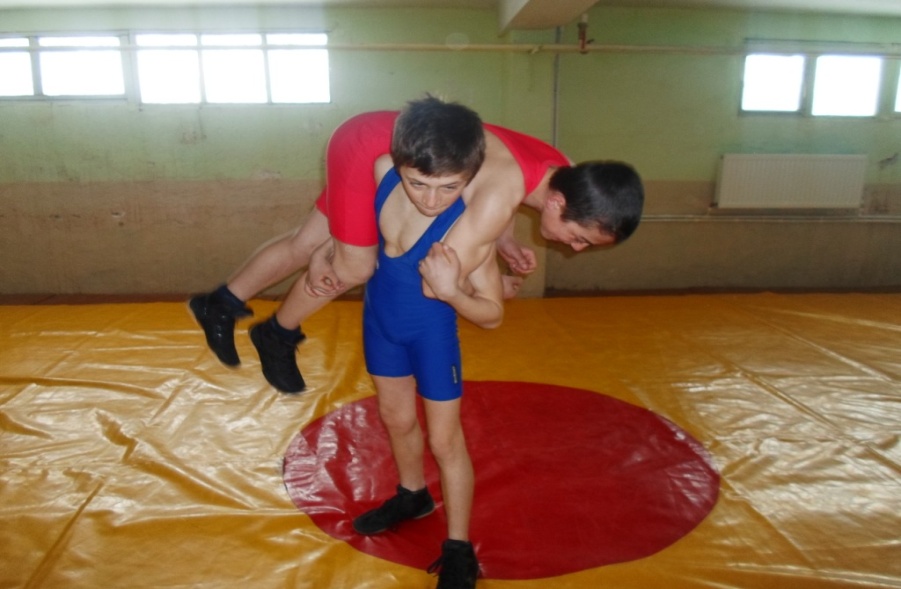 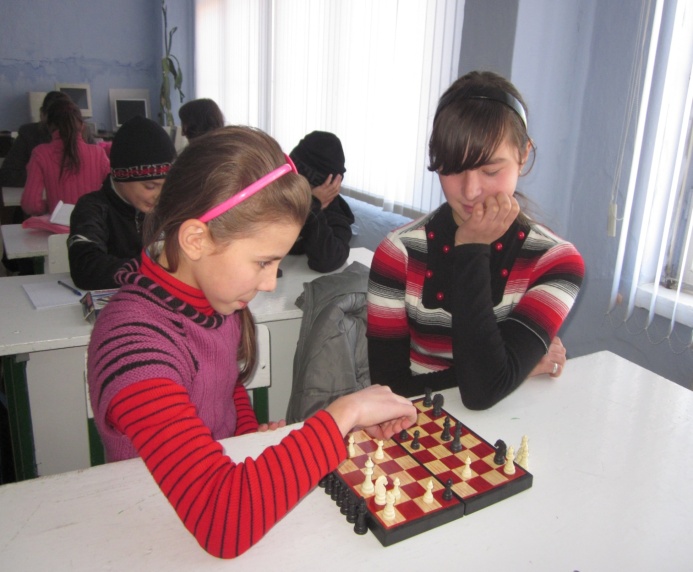 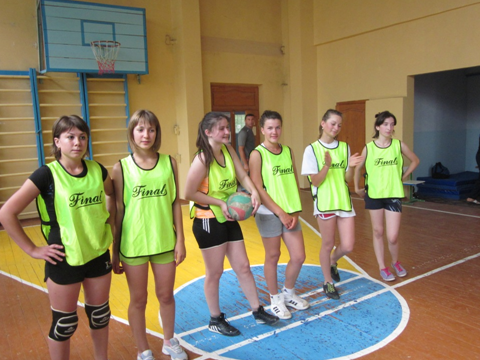 Наши спортивные будни
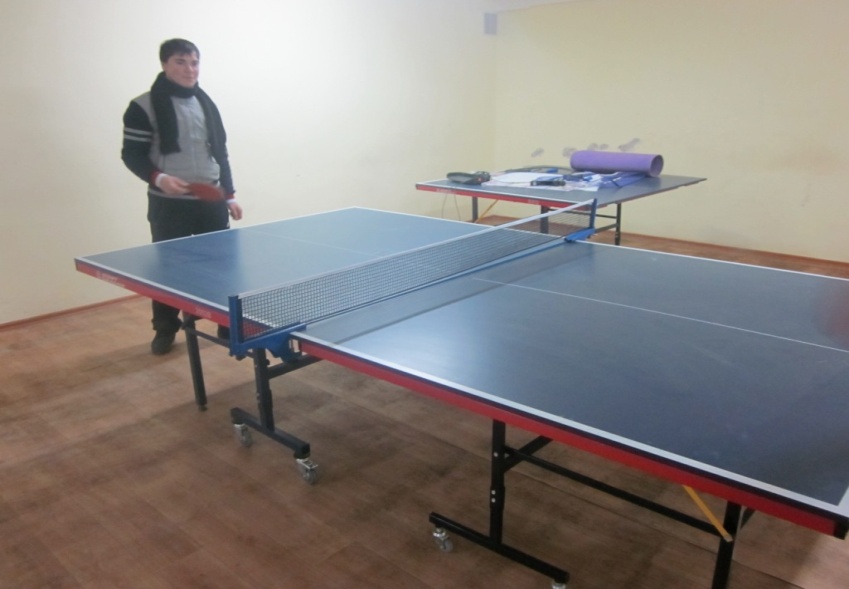 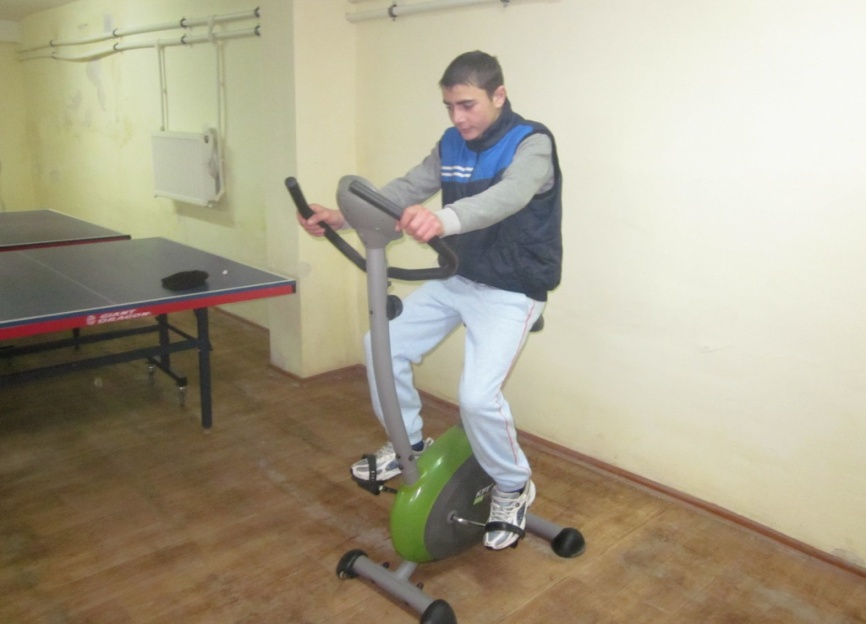 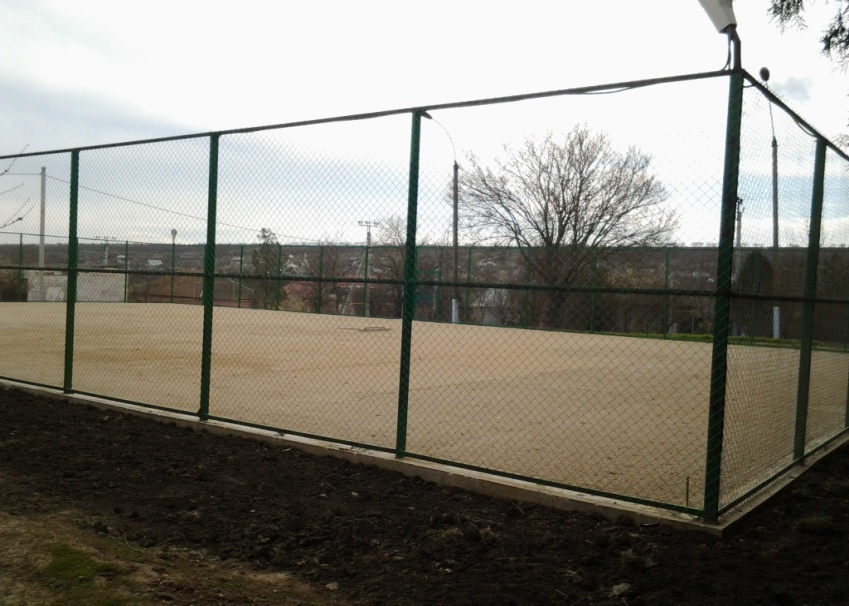 Волейбол в нашем сердце
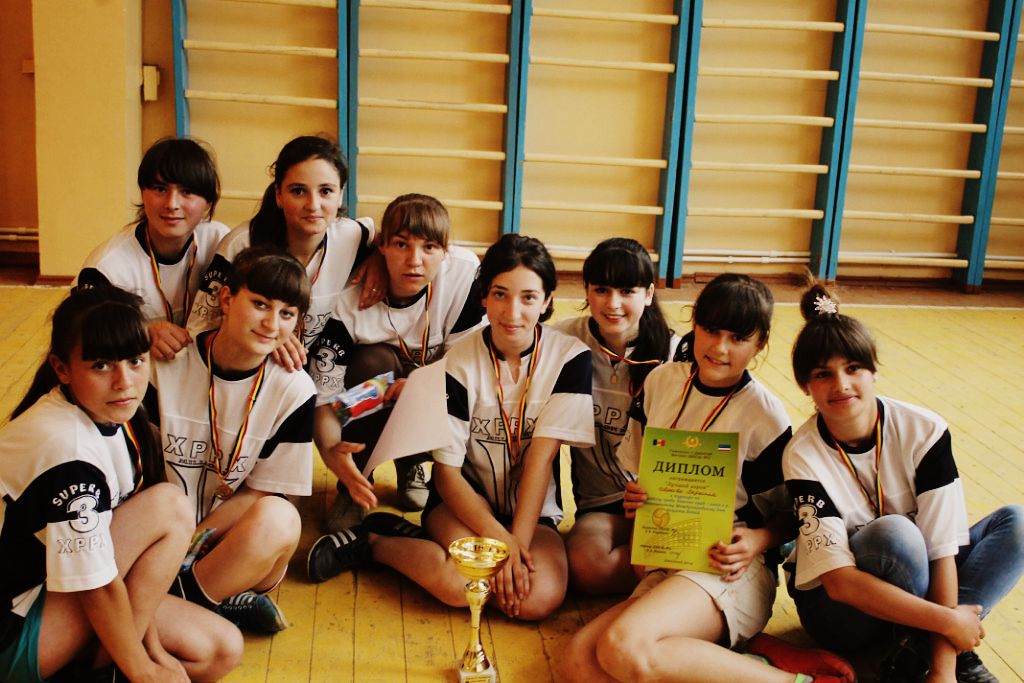 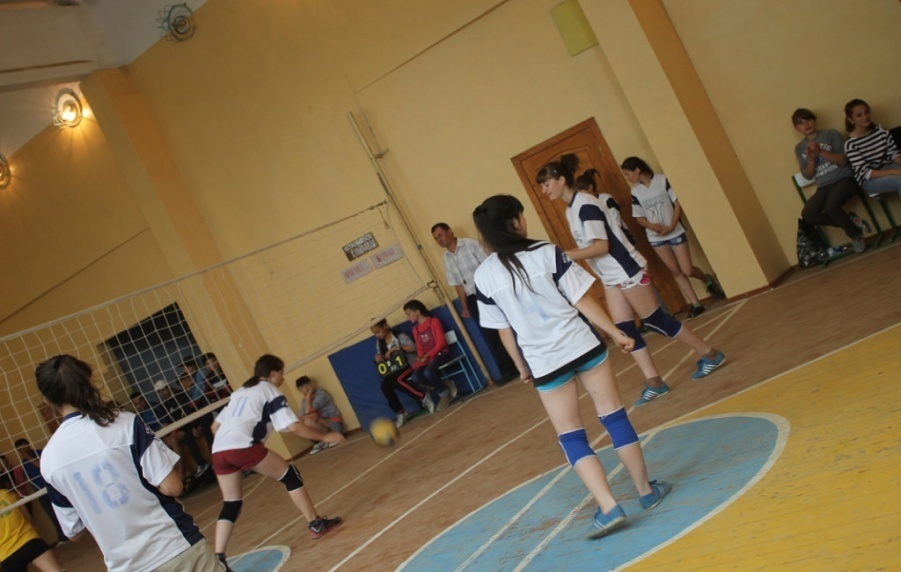 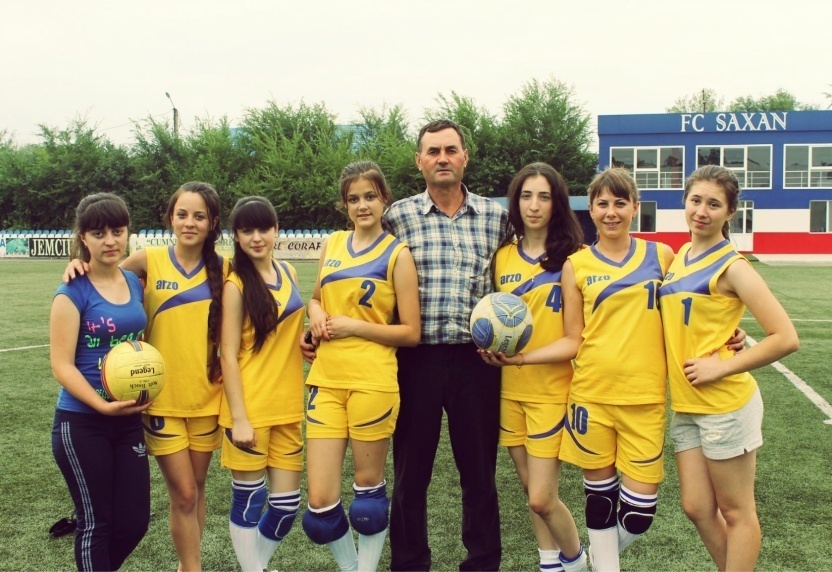 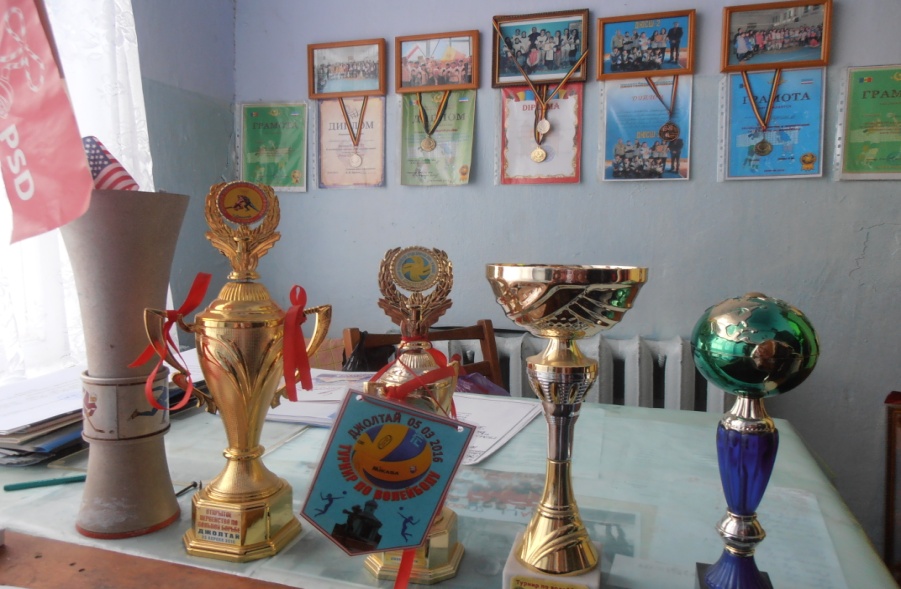 школьные традиции1 сентября.  Первый звонок    9 класс
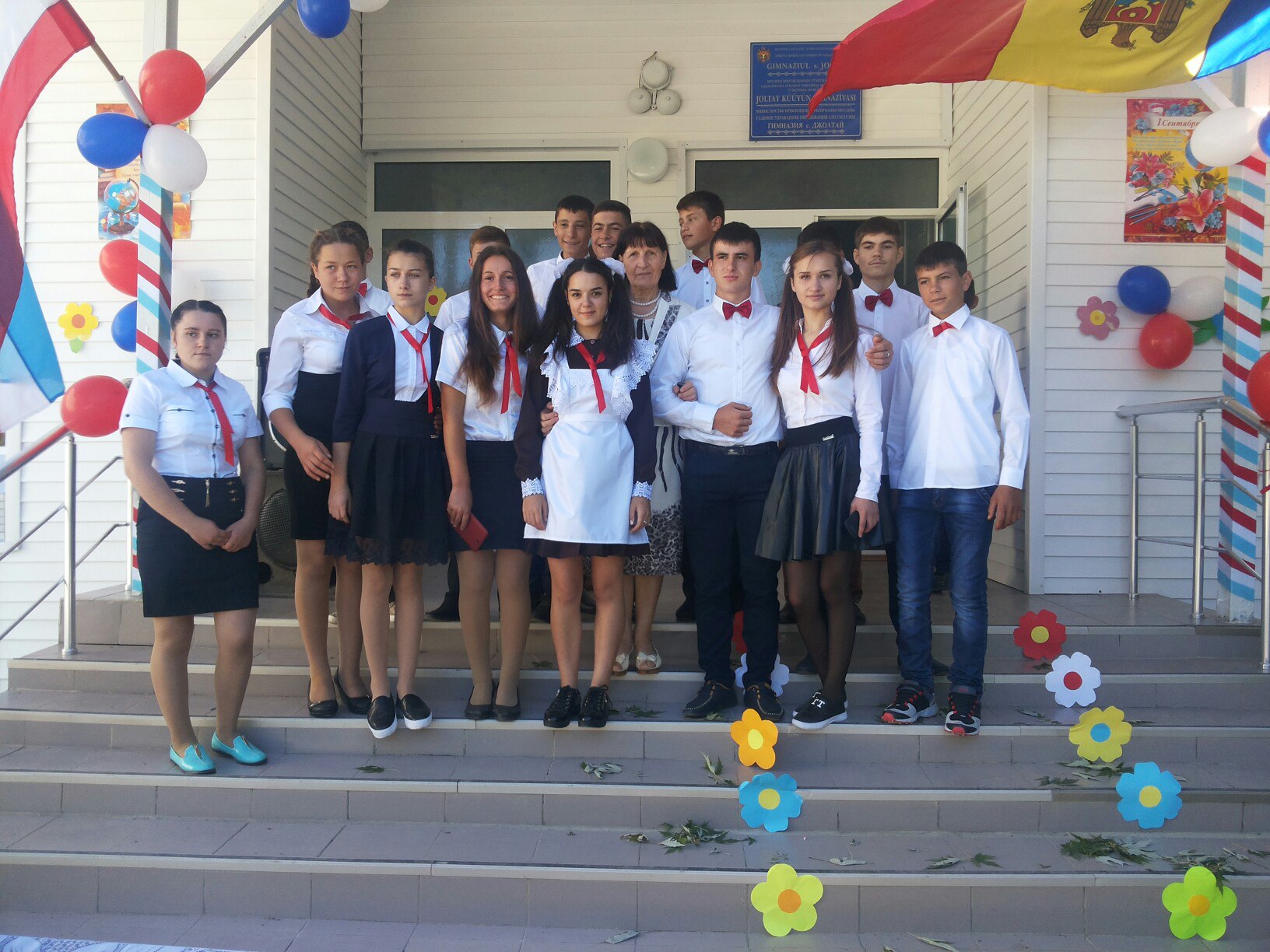 День учителя !
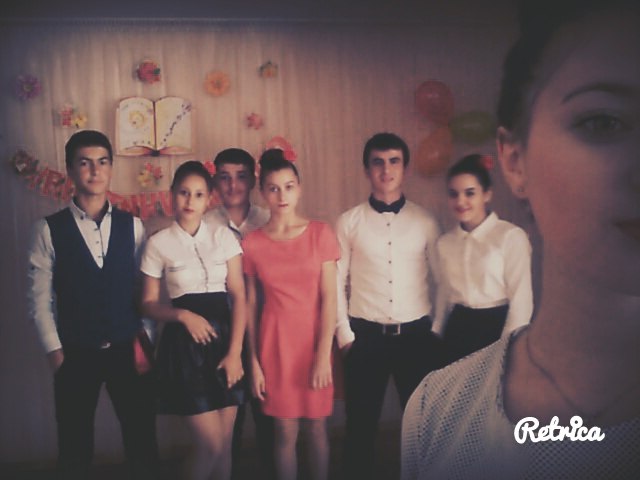 Конкурс«Осенняя фантазия»
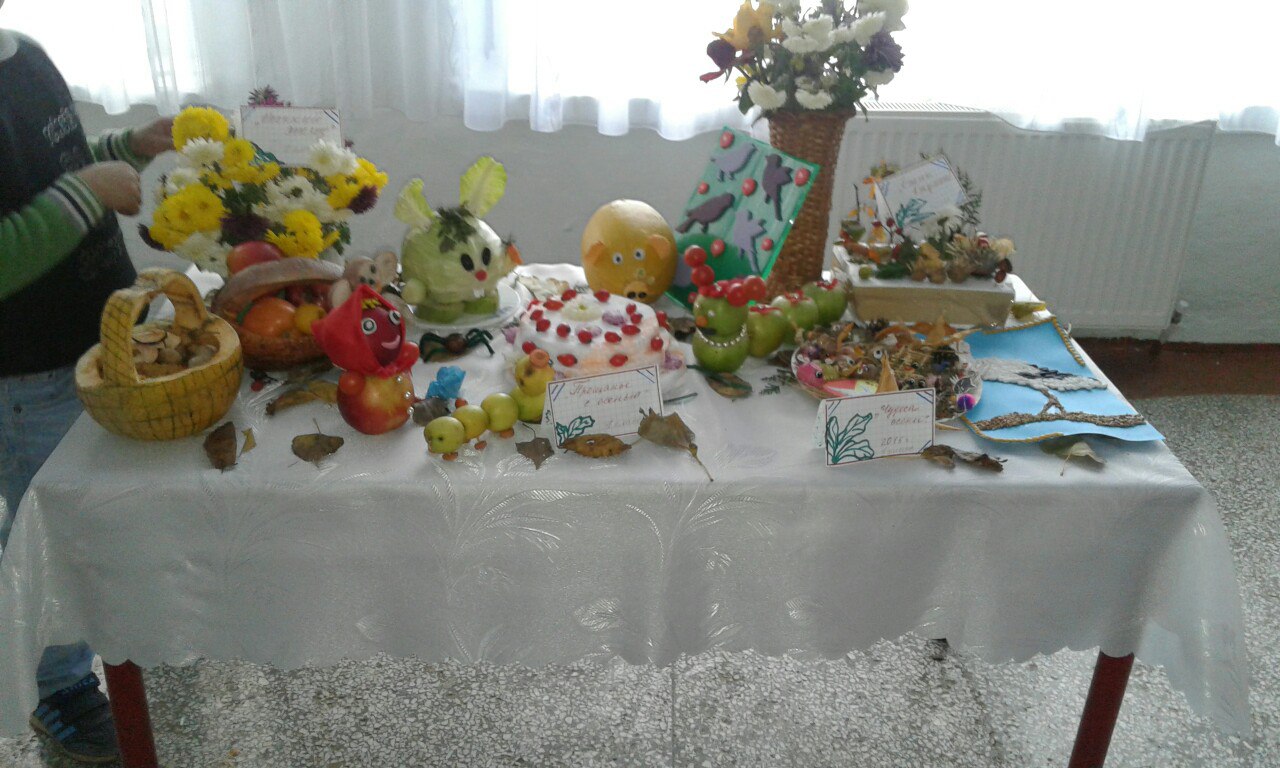 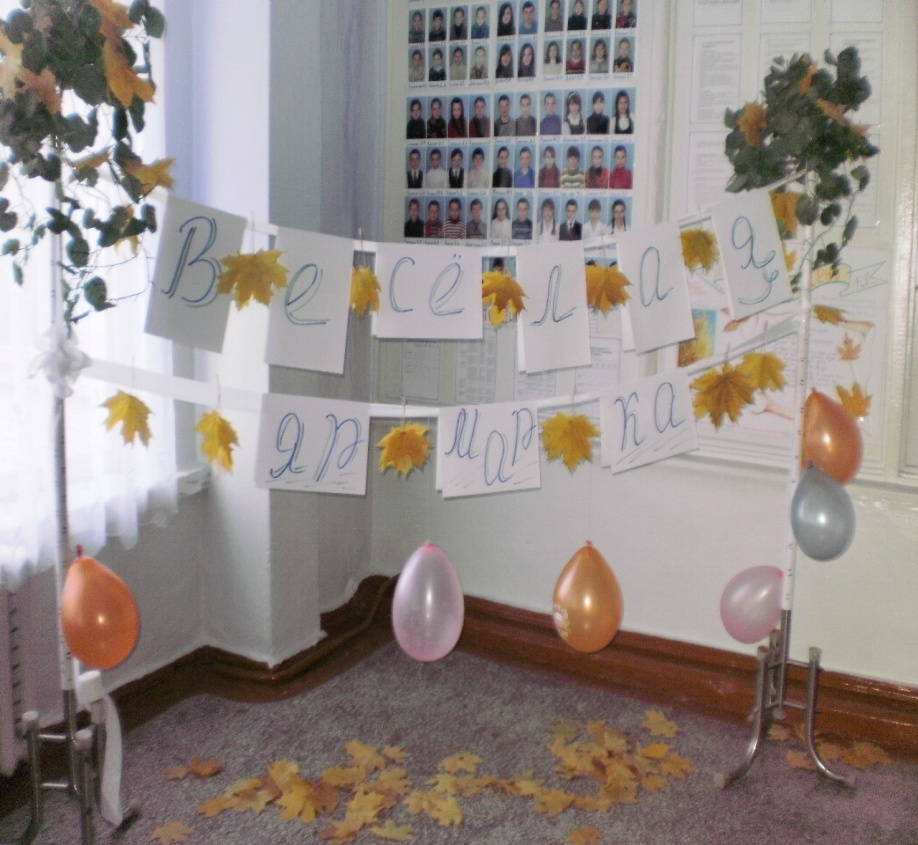 Самый сладкий день в гимназии
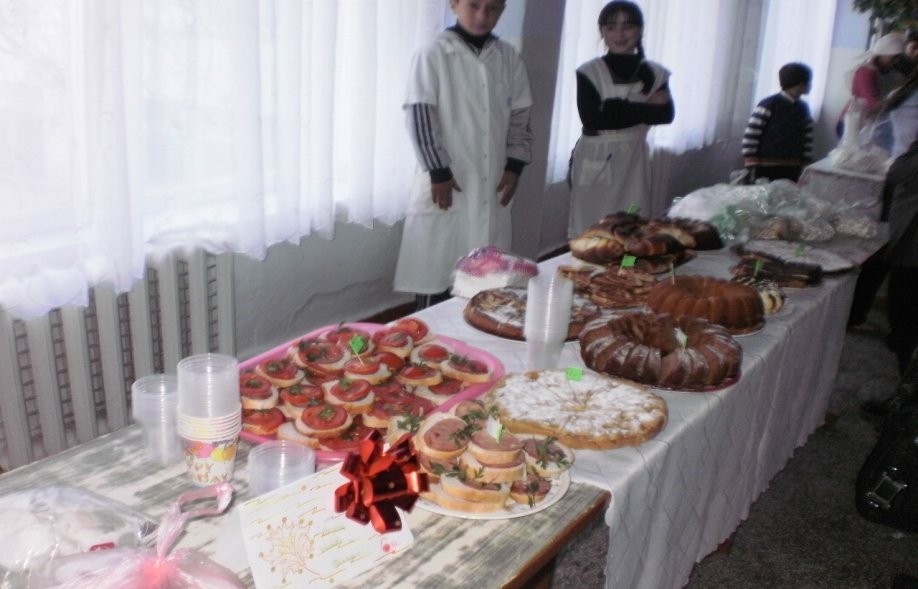 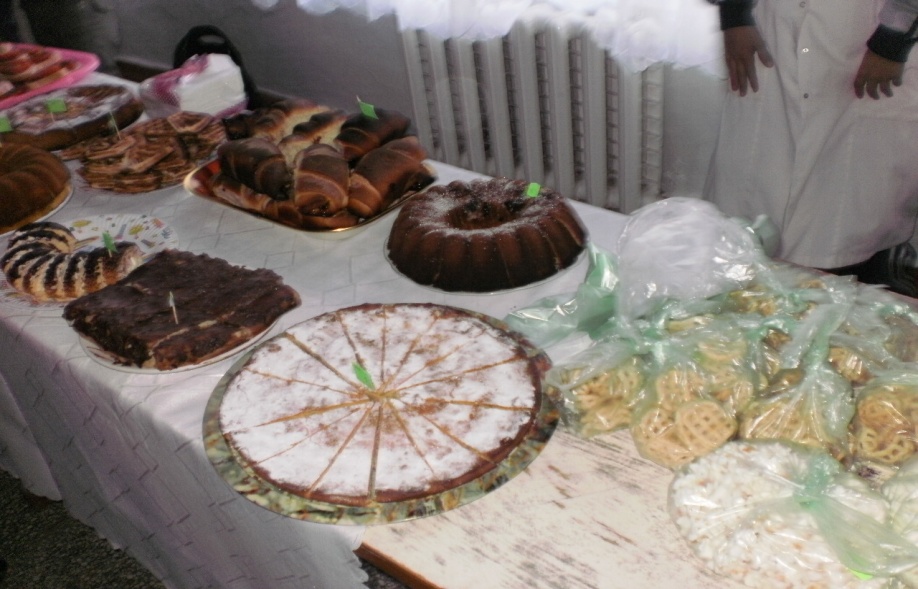 Математический КВН ( 6-7 класс)
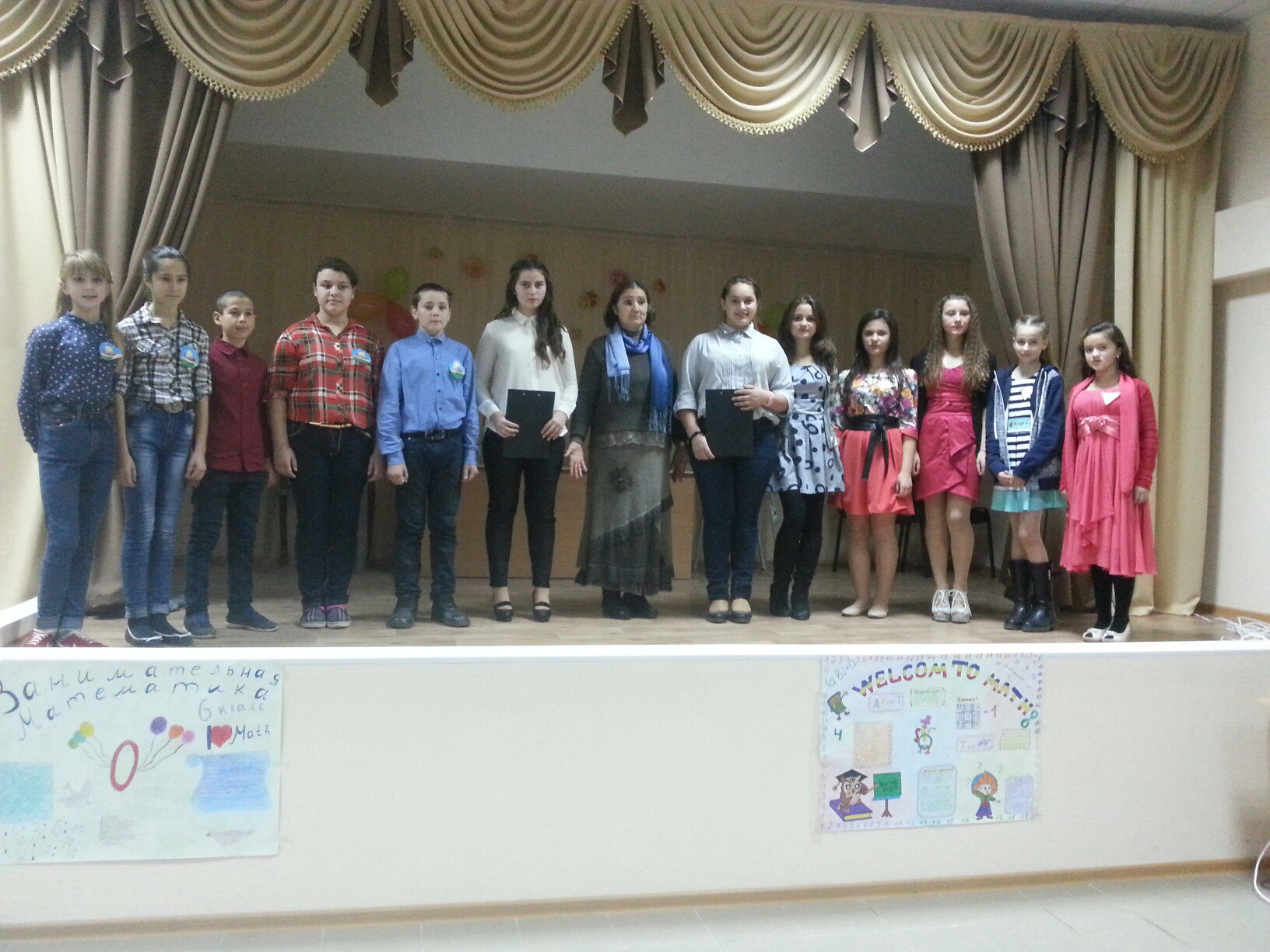 «Gagauz turkunun festivali»
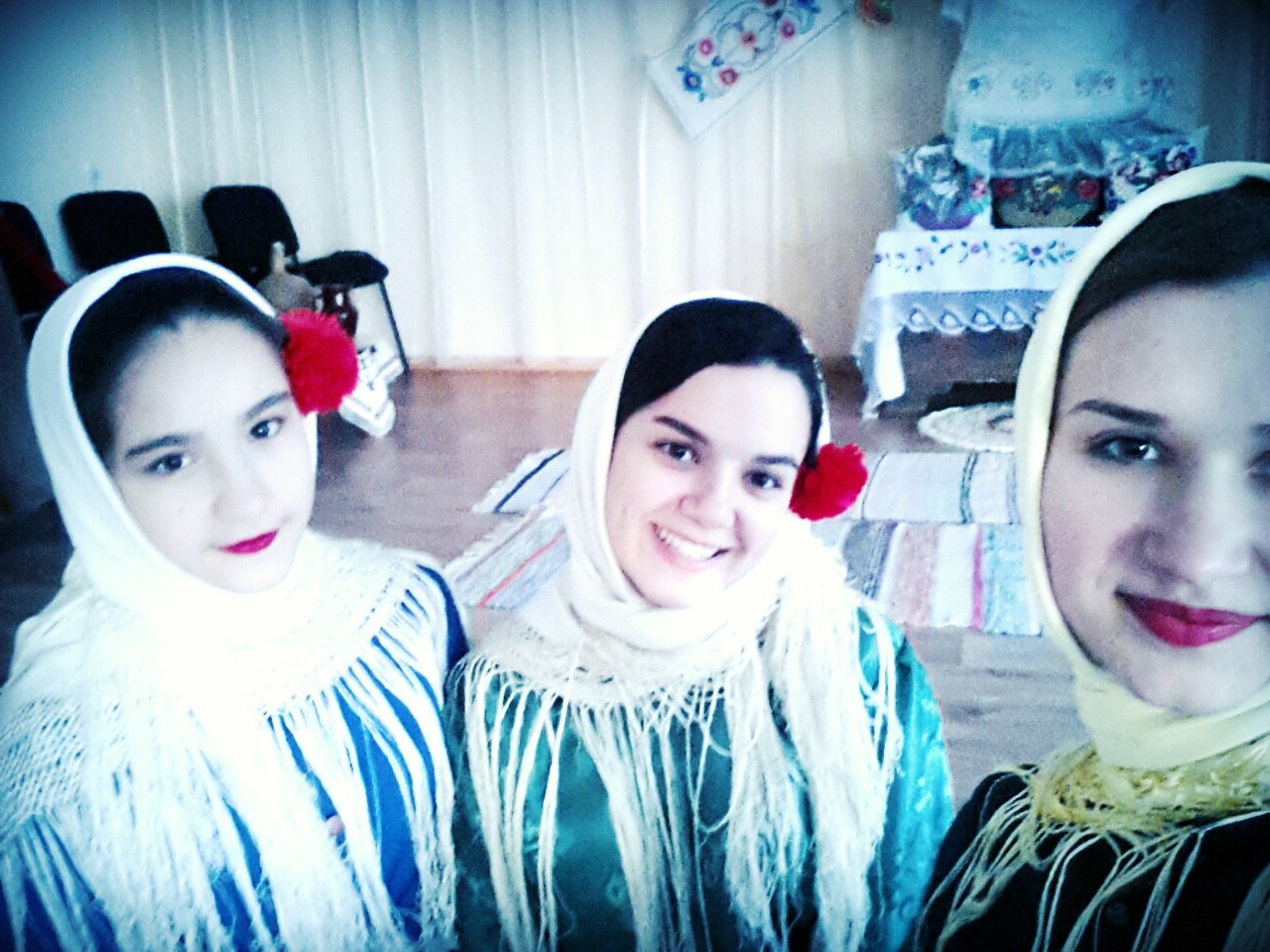 «Касым»          Праздник вина в Комрате
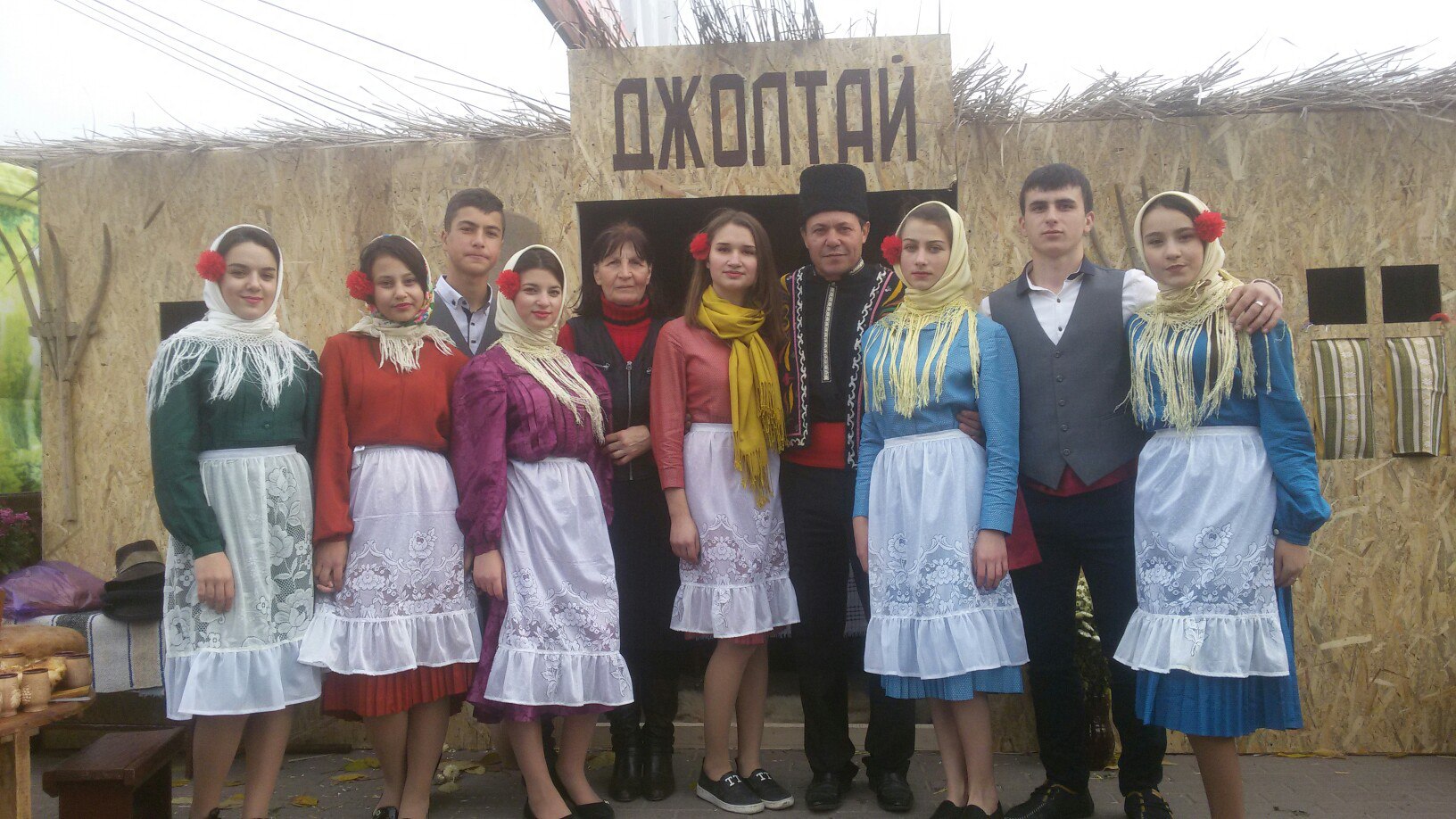 Новогодние утренники в гимназии
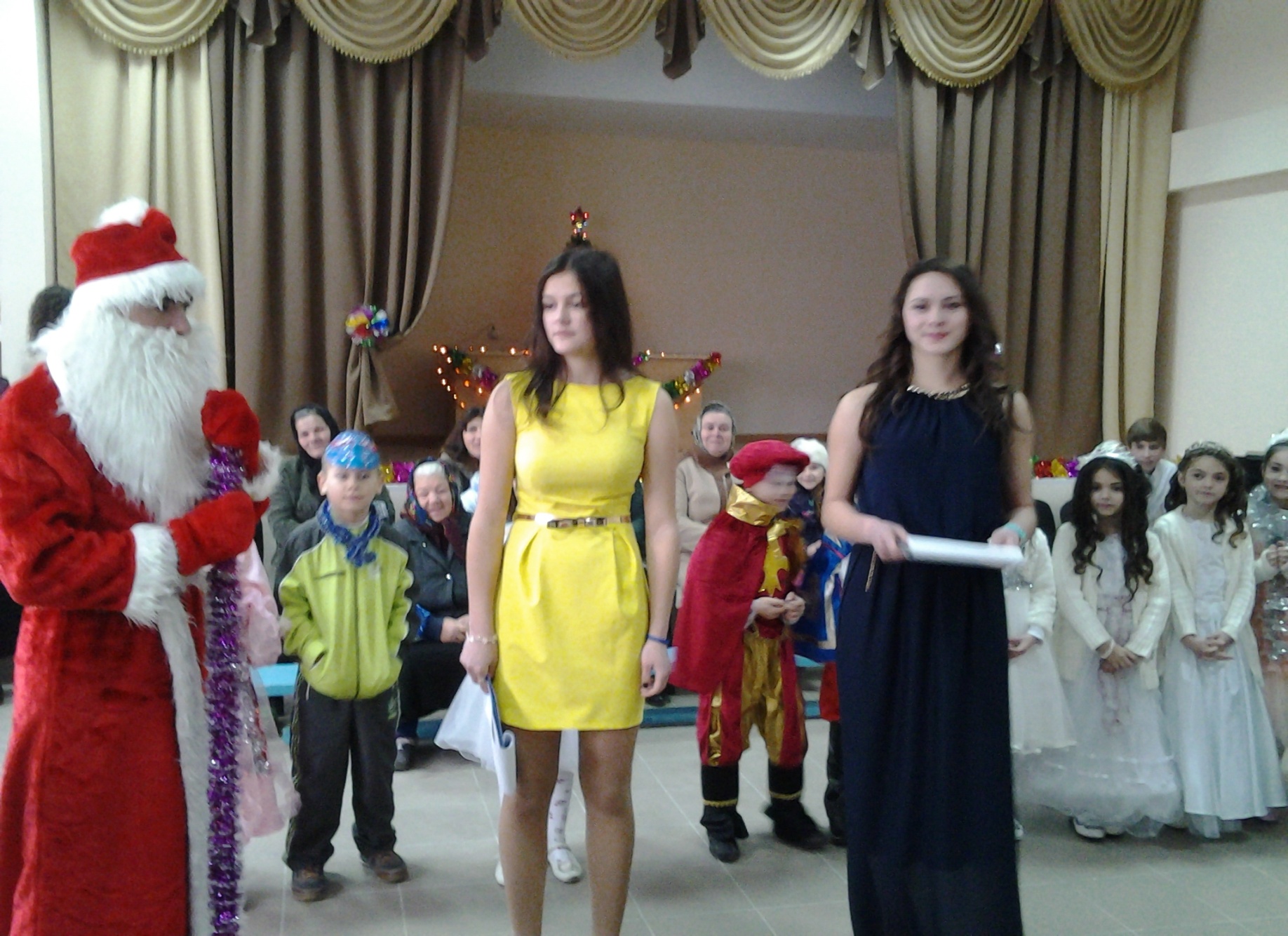 Спасибо за внимание!